Летняя пора.
Дети должны жить в мире красоты, игры, сказки, музыки, фантазии и творчества. 
                                                  (В.В. Сухомлинский)
Здравствуй лето.
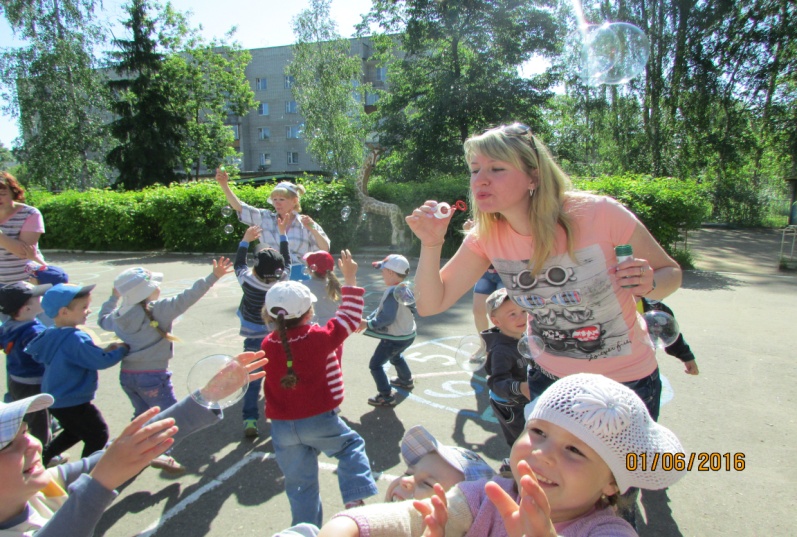 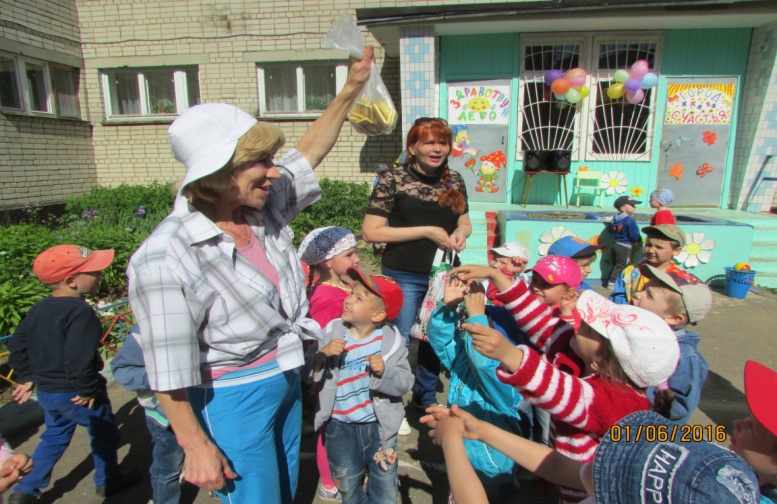 Что такое лето? 
Это много света,
Это поле, это лес,
Это множество чудес, 
Это в небе облака, 
Это быстрая река, 
Это яркие цветы, 
Это синь высоты, 
Это в мире сто дорог 
Для ребячьих ног!
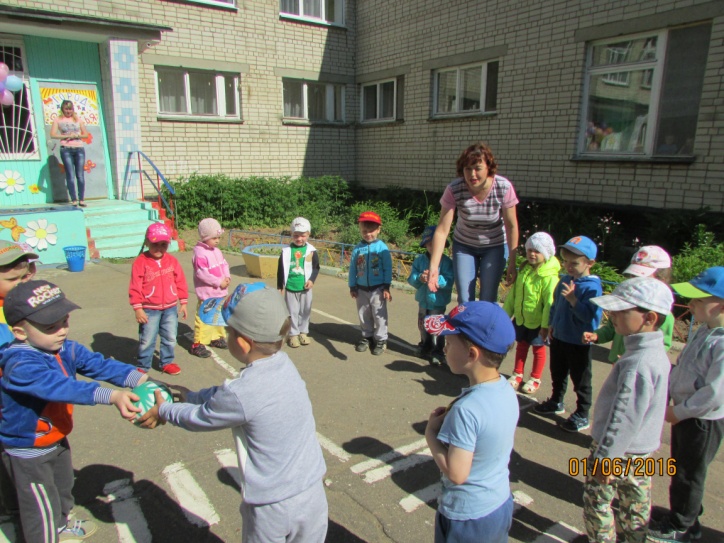 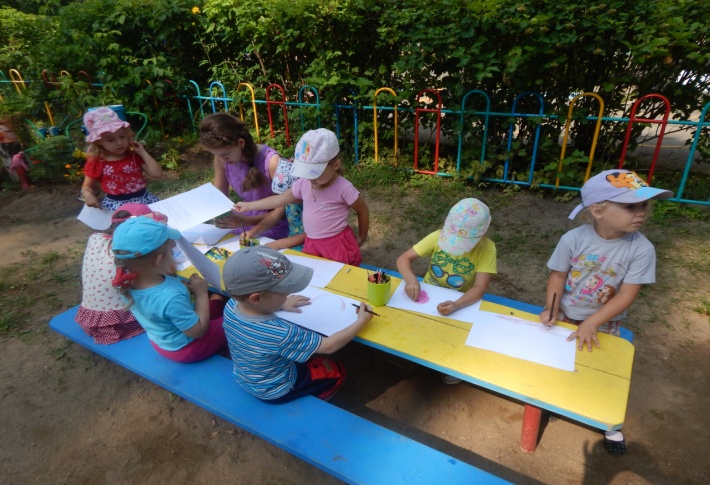 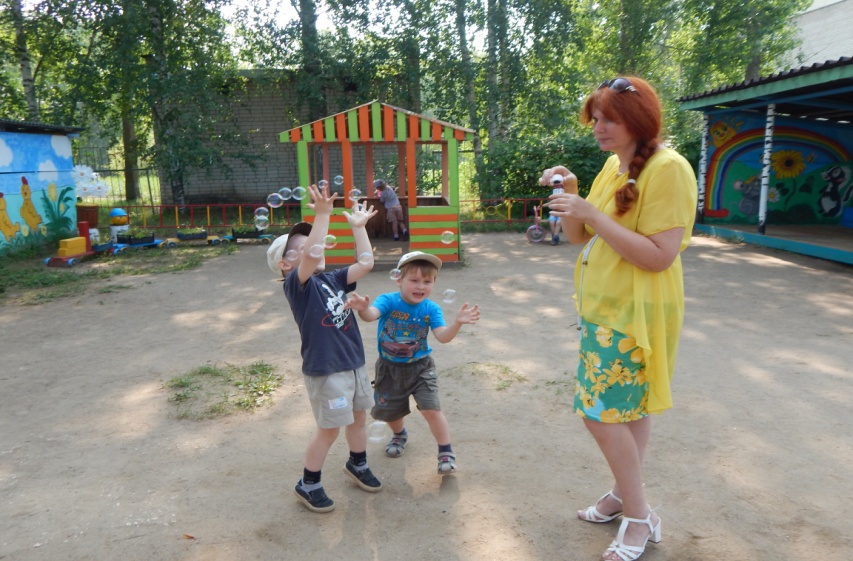 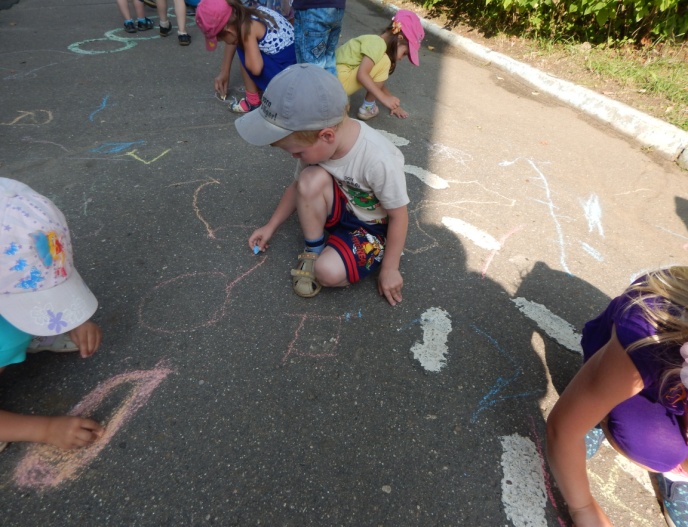 Рисуют дети на стекле,
Рисуют дети на асфальте,
Возводят город на песке, –
Такого нет ещё на карте.
В руках мелки, карандаши…
Детишки – маленькие маги.
Но столько вложено души
В их мир прекрасный на бумаге!
Рисуют дети на стекле
И на асфальте… Пусть рисуют!
И радость детства на Земле
Пусть навсегда восторжествует! (Т. Щербачёва)
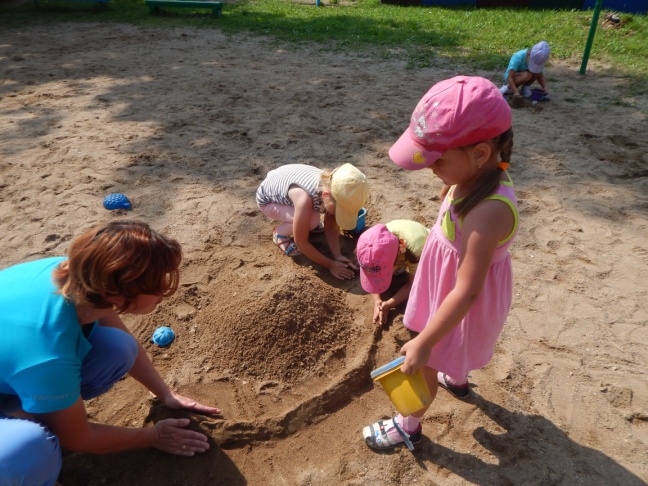 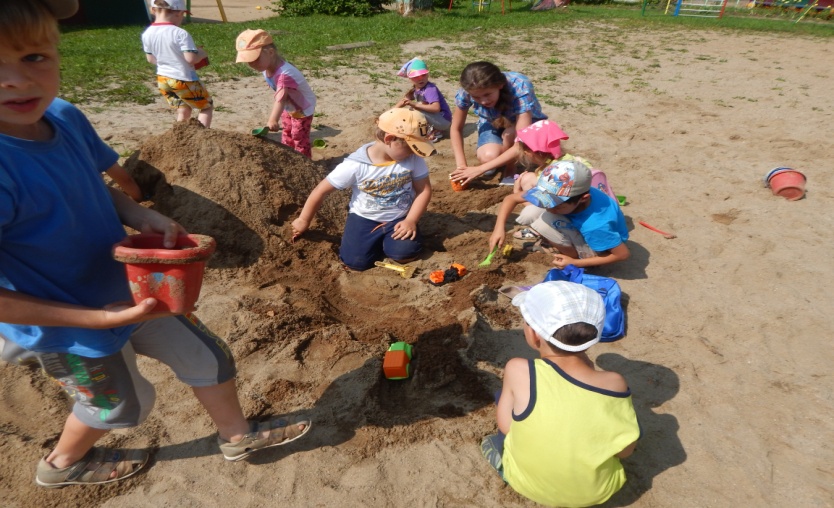 Праздник «Русской берёзки».
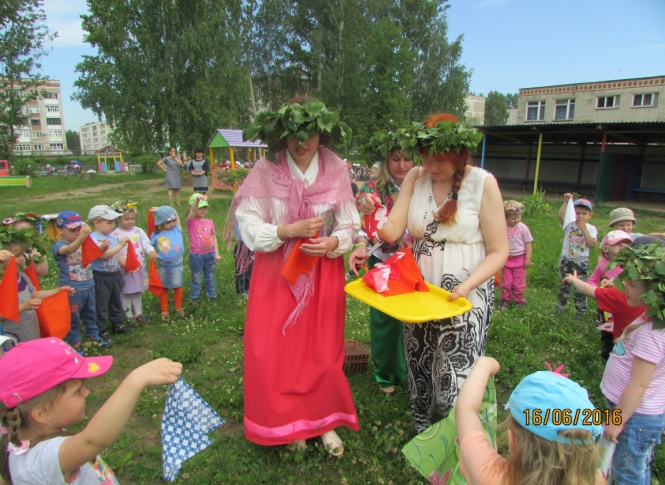 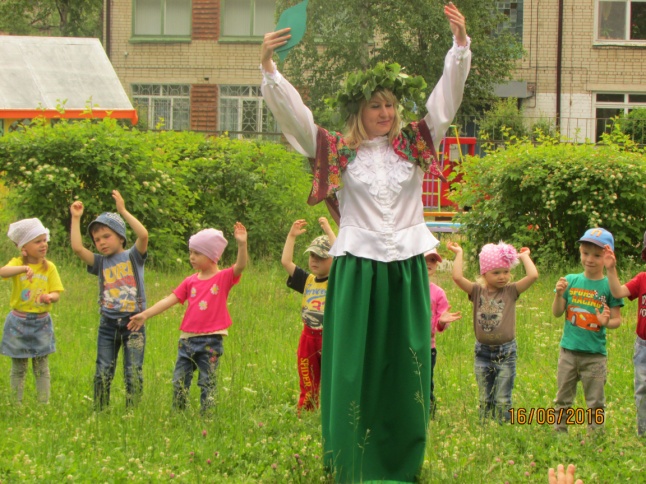 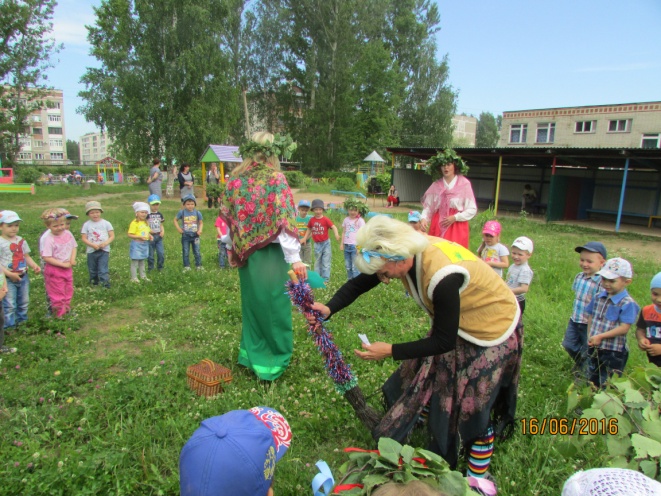 Всем береза нравится,
Ведь она – красавица!
Белый ствол ,густая крона
Рассылает всем поклоны
Листья тихо шелестят
Меж собою говорят.
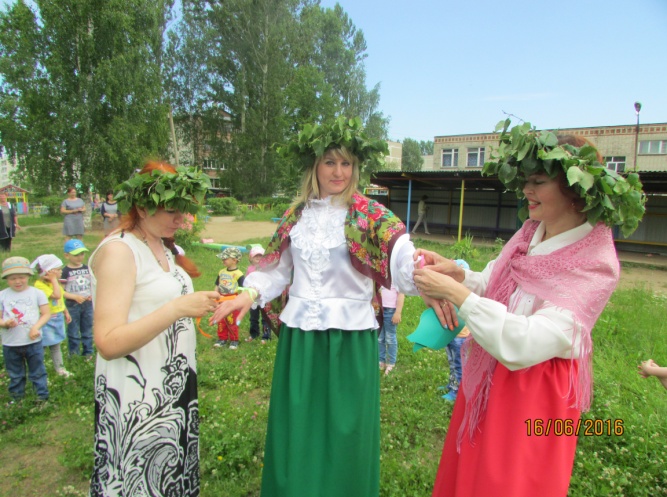 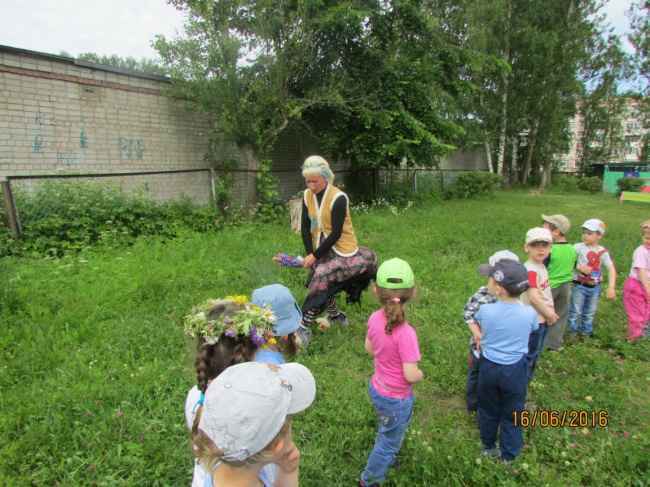 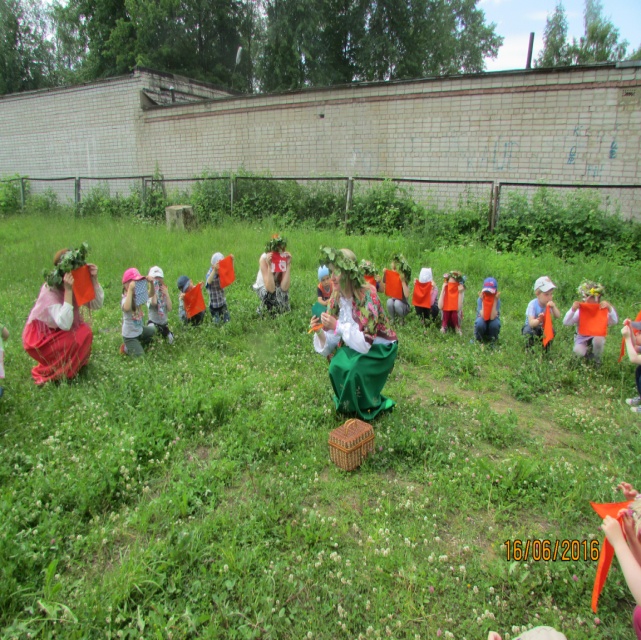 Развлечения по ГБДД «Красный, жёлтый, зелёный».
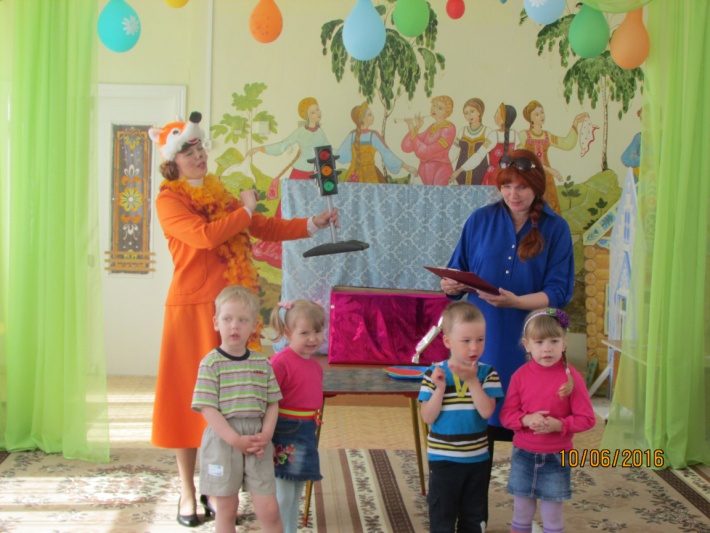 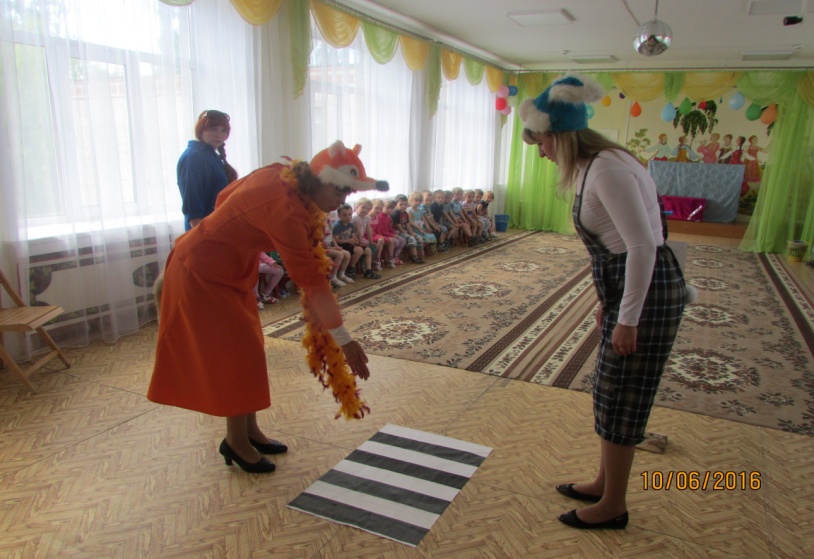 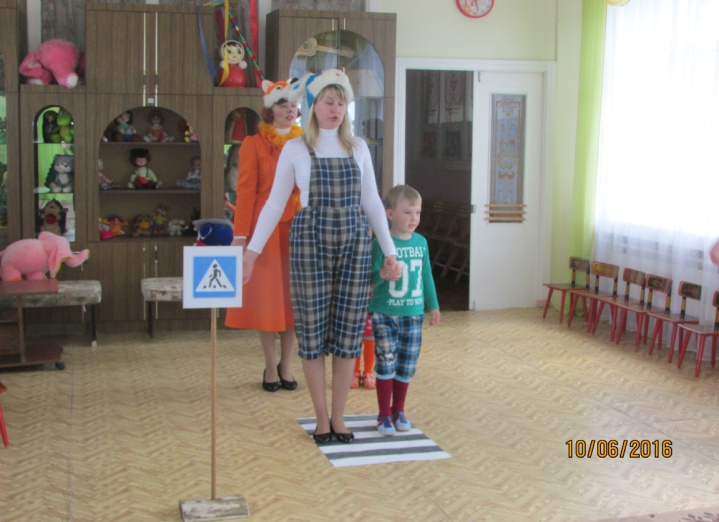 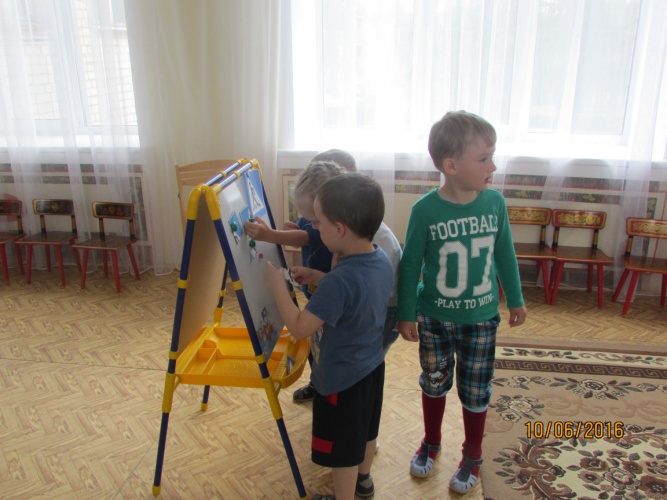 Праздник «Шоколада».
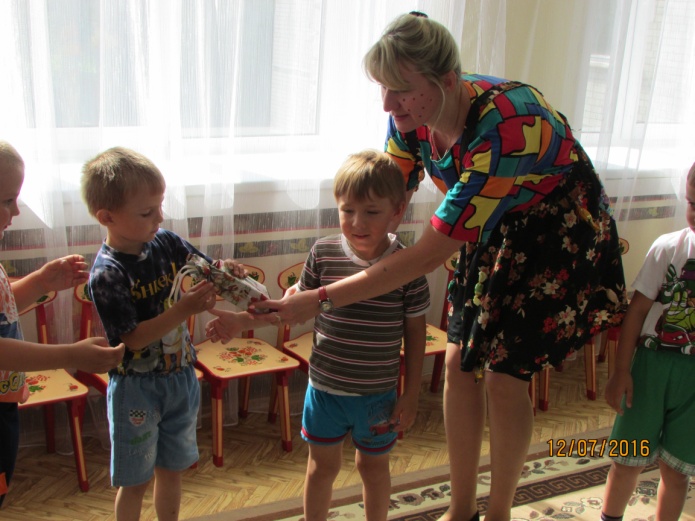 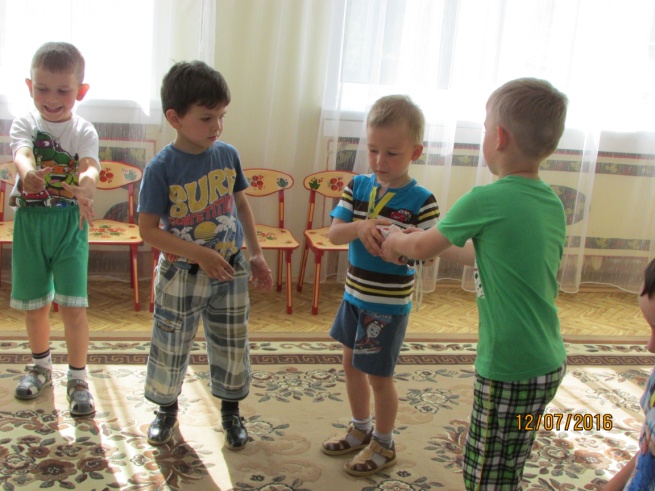 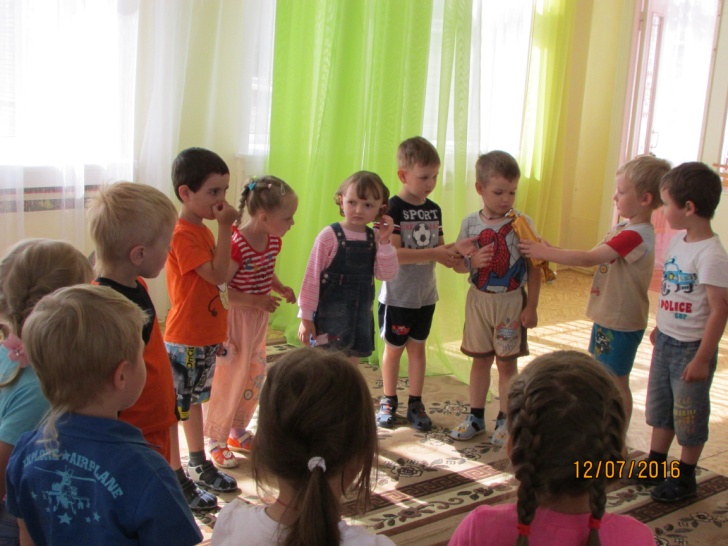 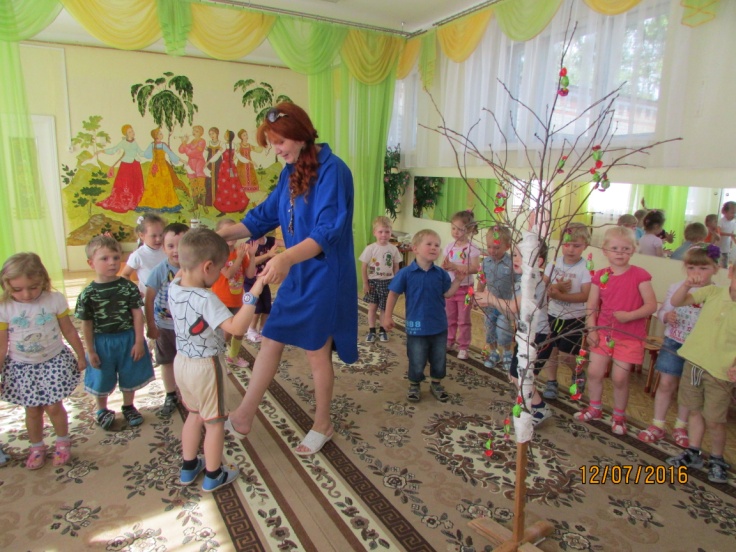 Путешествие в сказку.
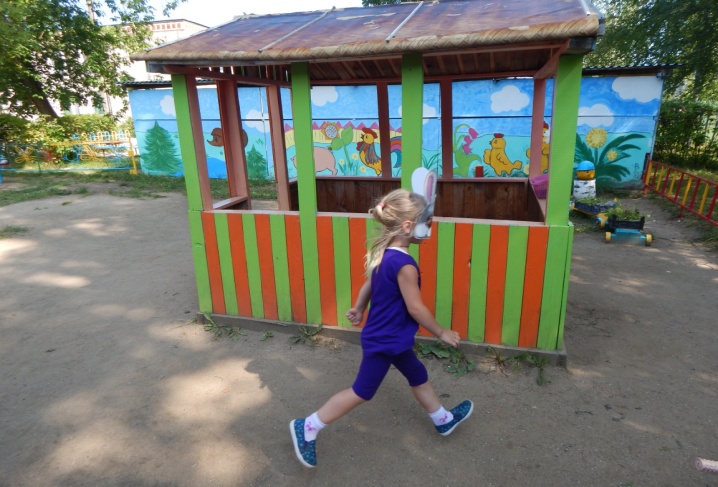 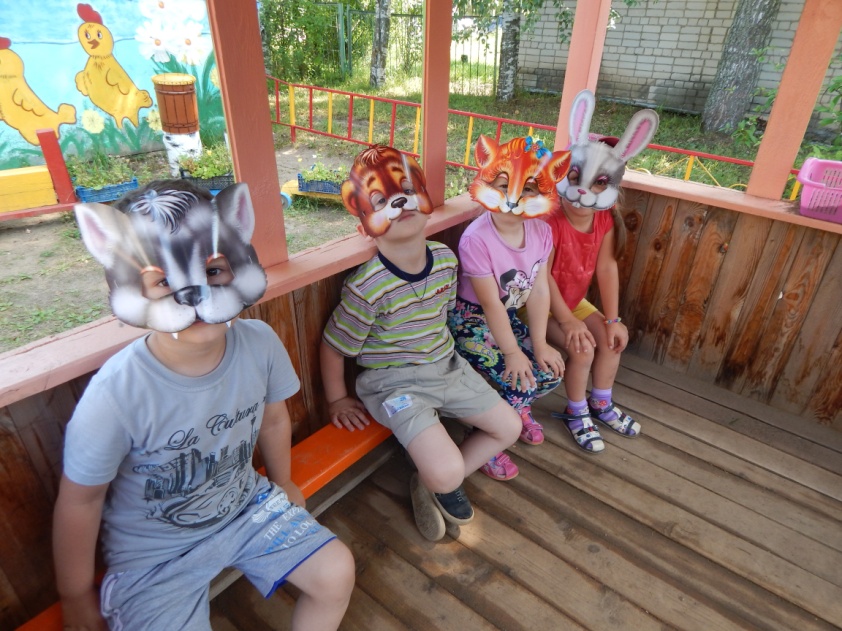 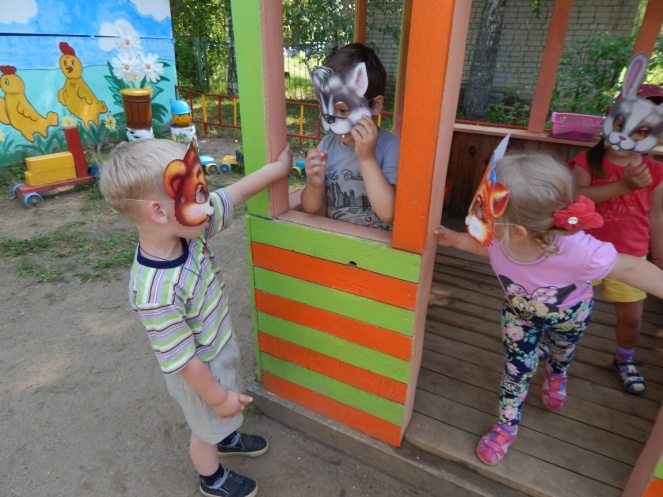 В сказке много приключений,
Очень радостных волнений,
Побеждает в ней добро,
Ведь, оно сильней, чем зло.
Сказка — чудная копилка,
Что накопишь, то возьмешь,
А без сказки в этой жизни –
Непременно пропадешь.
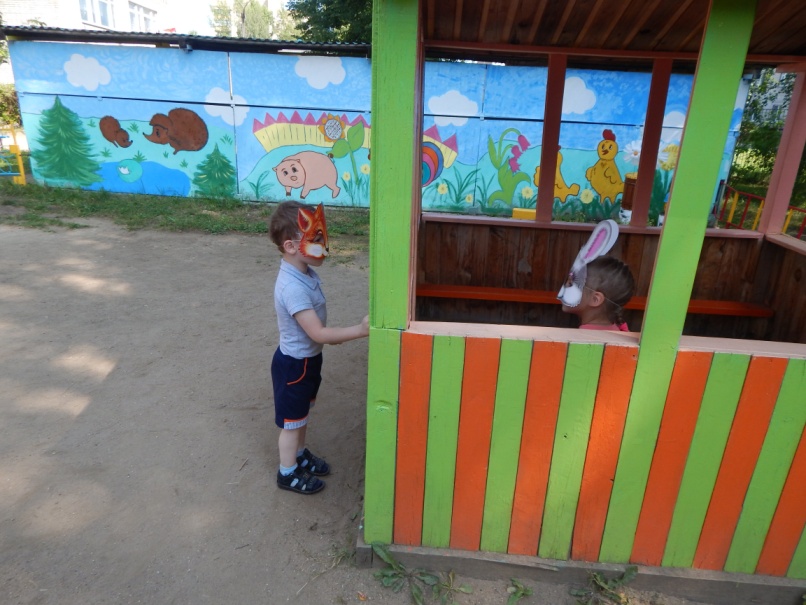 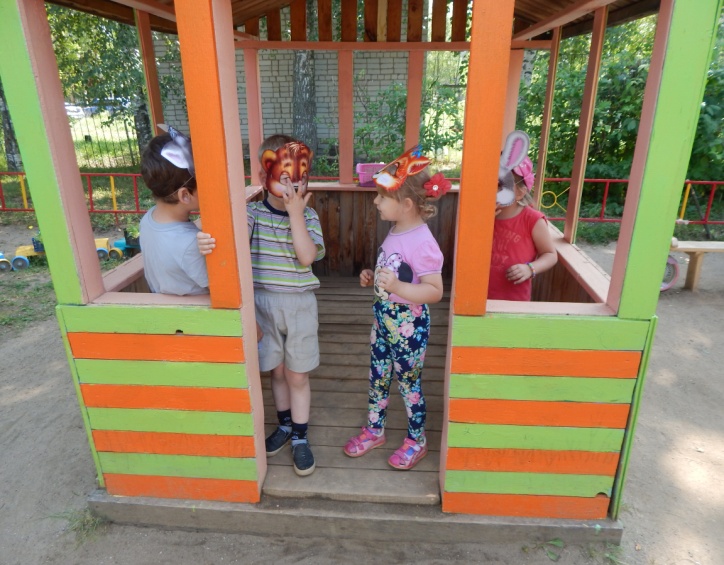 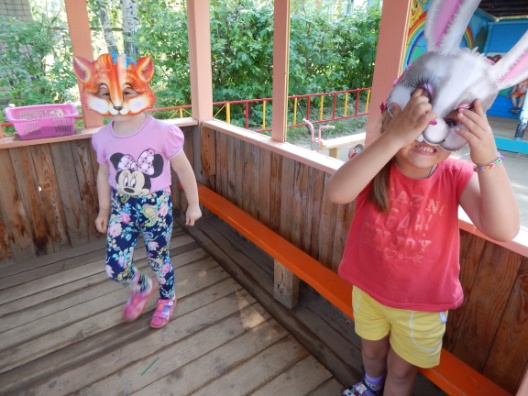 Школа юного велосипедиста.
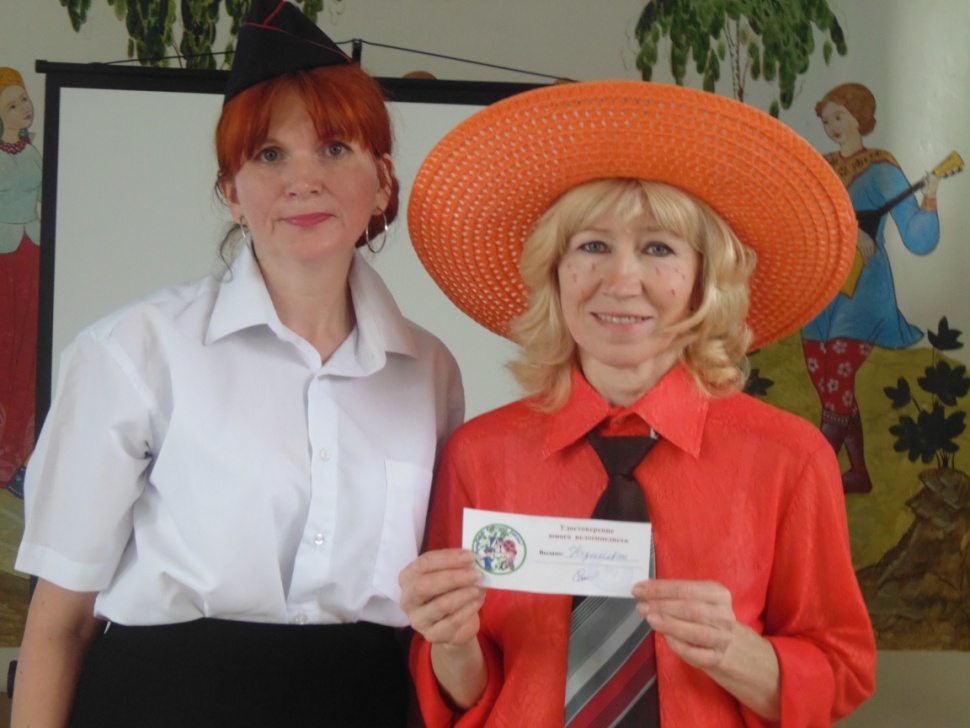 Велосипед, велосипед,
Важнее друга нынче нет!
Летит мой двухколёсный,
Как конь лихой и грозный.
Автомобили в пробках
Бубнят о нервотрёпках,
А мы спешим вперёд
Туда, где мир поёт.
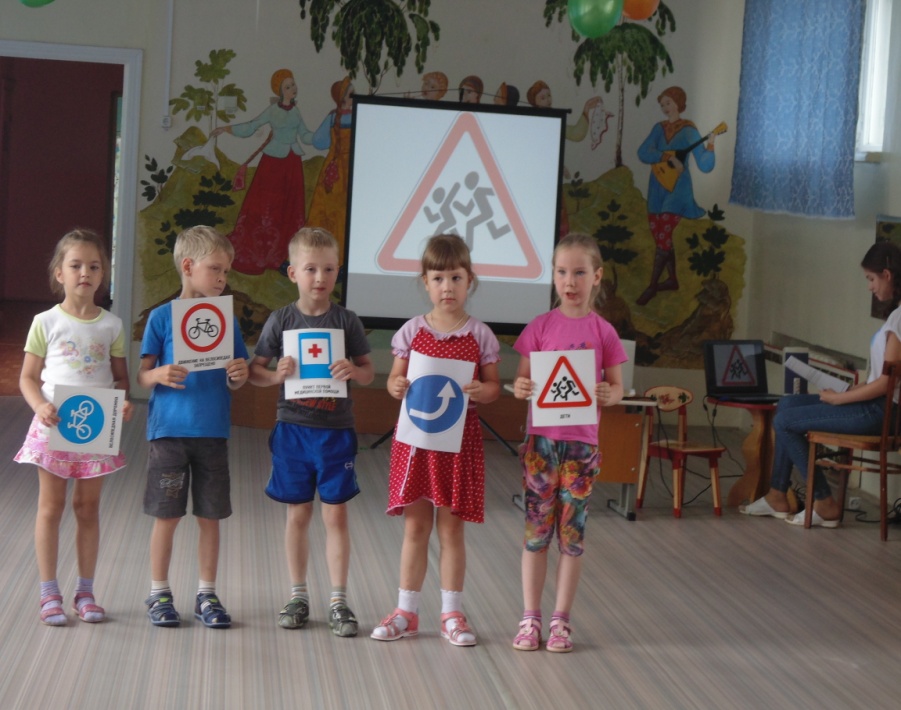 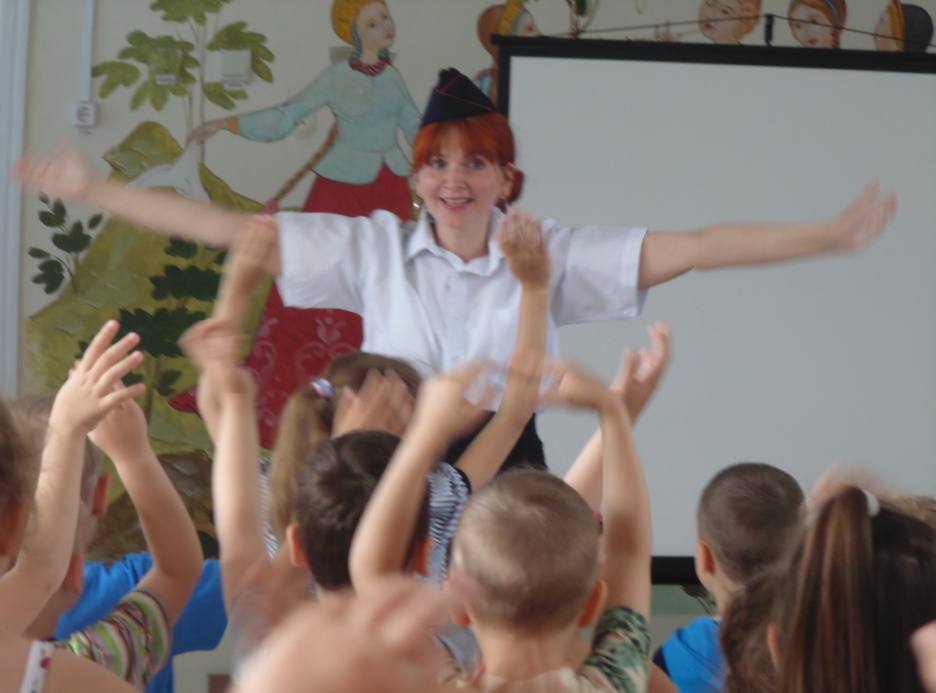 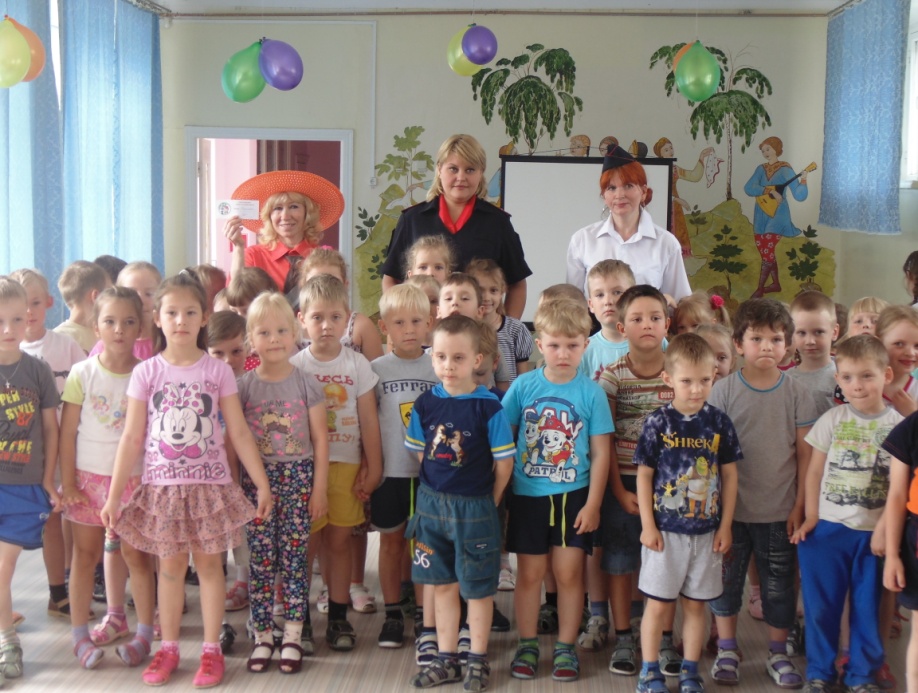 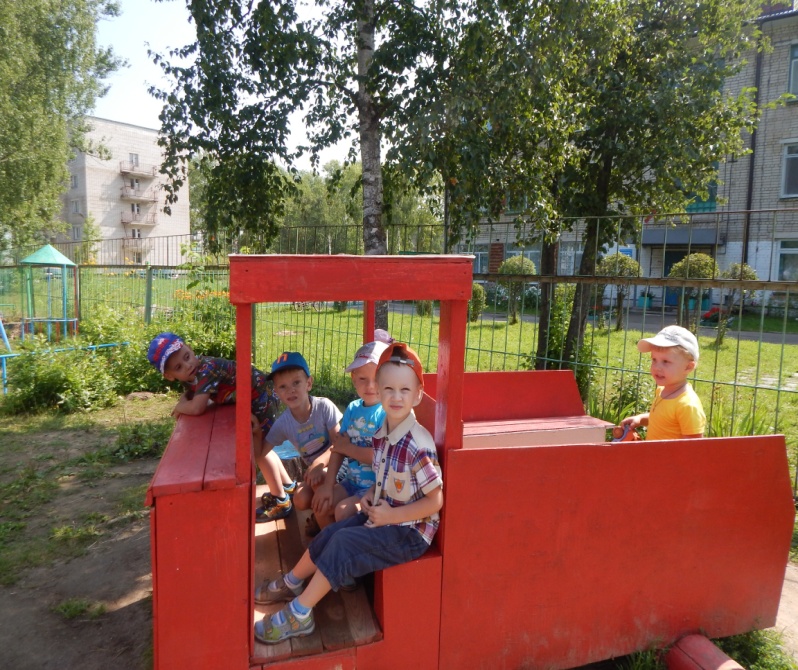 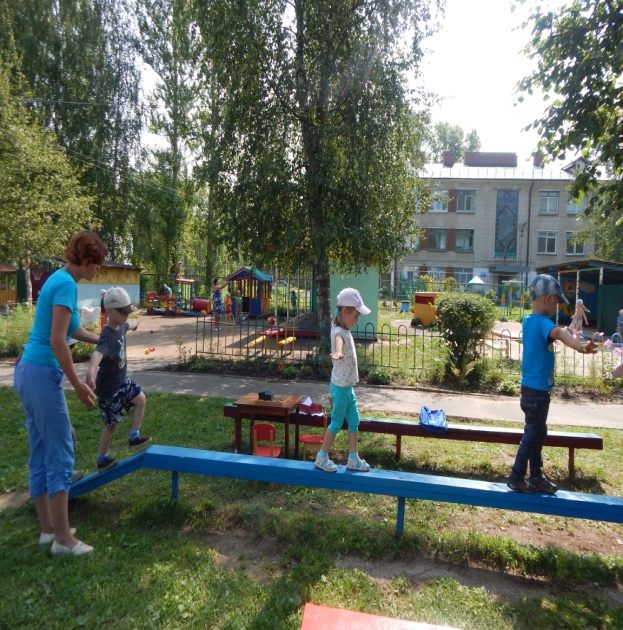 Нет в жизни ничего важнее,
Ценнее детства и детей.
Насколько с ними веселее,
Насколько ярче каждый день!
Пусть малыши в песке играют,
Звенят их громкие смешки,
В машинки мальчики гоняют,
Девчонки ж лепят куличи.
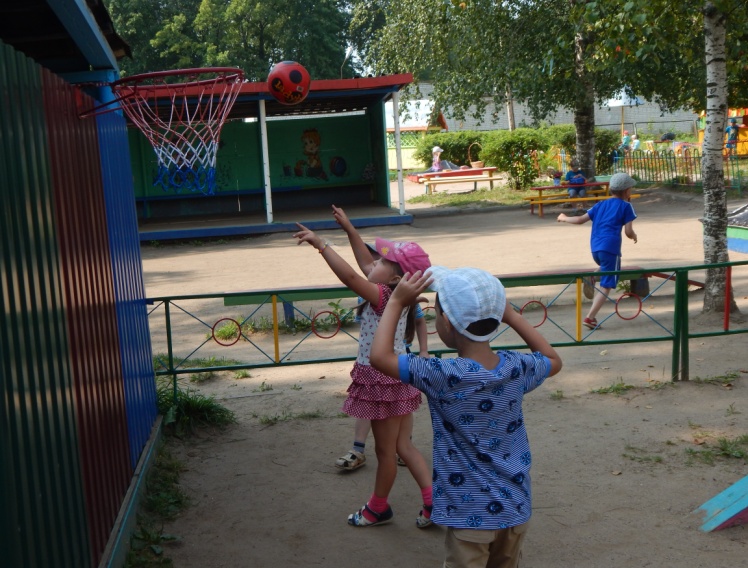 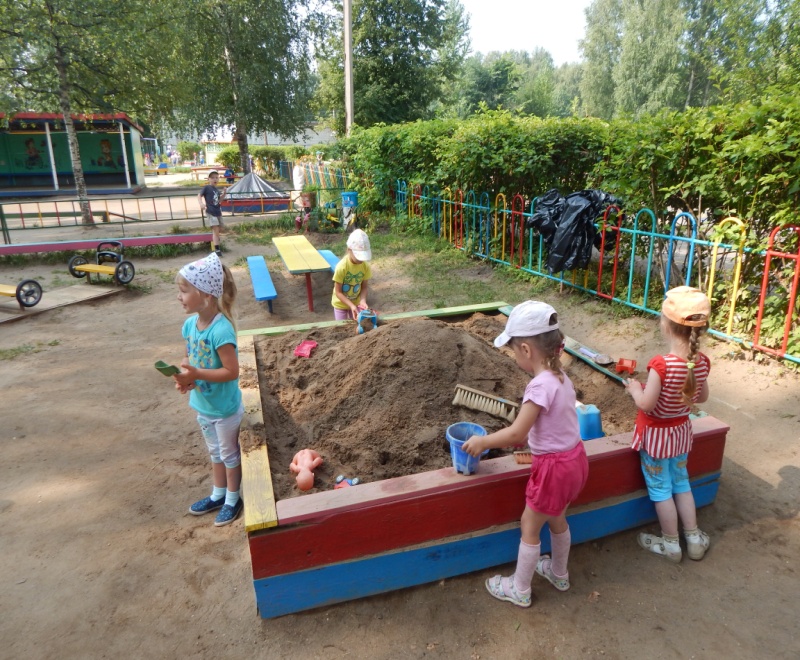